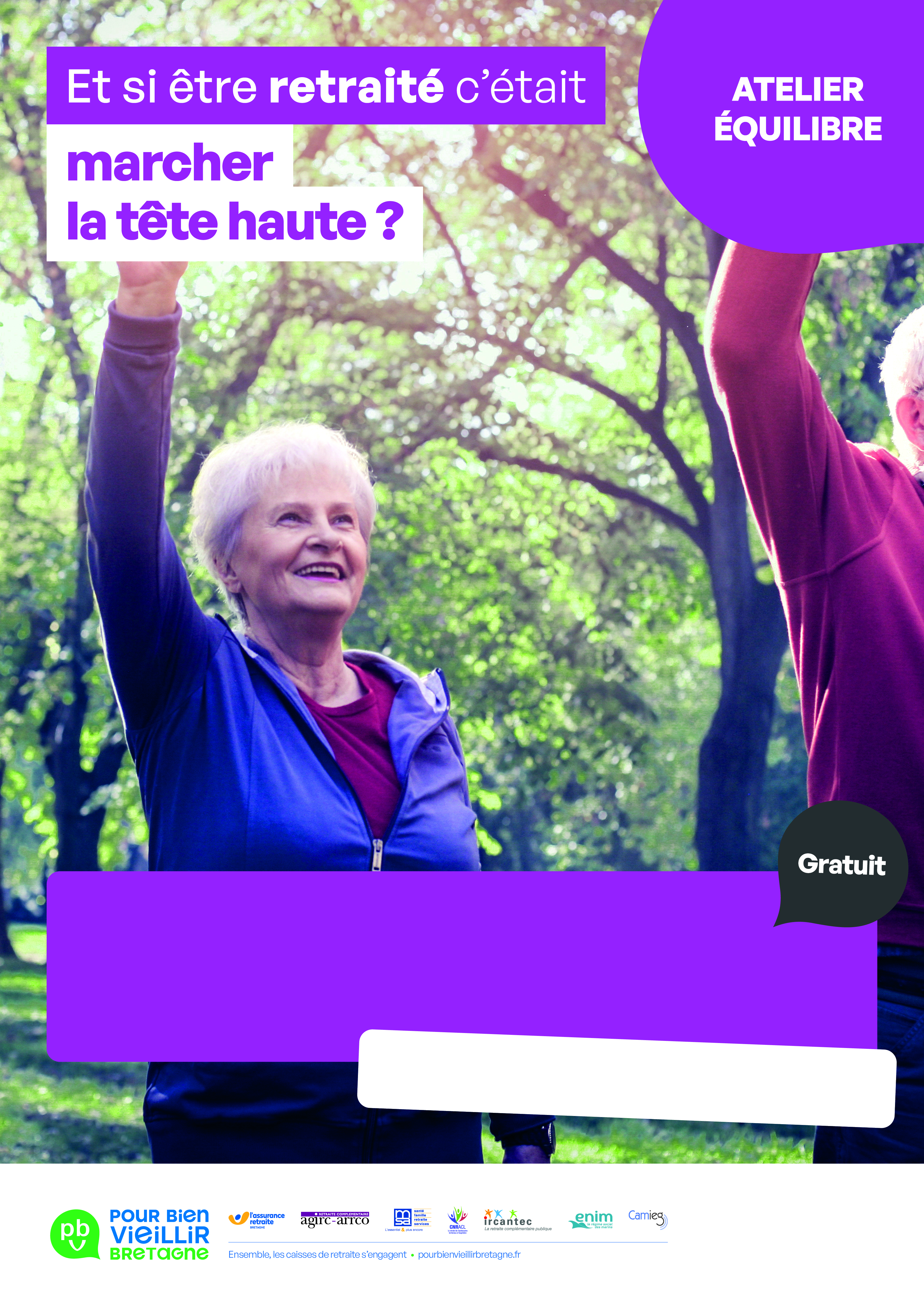 Conférence   12 novembre 2024 de 10h à 11 h30
Suivi d’un atelier de 12 séances, tous les mardis 10h à 11 h30
Salle associative du stade de la Trinité  à PLOZEVET
Inscription auprès de Chantal FRANKHAUSER
au 06 68 48 29 30
ou à chantal.frankhauser@sportspourtous.org
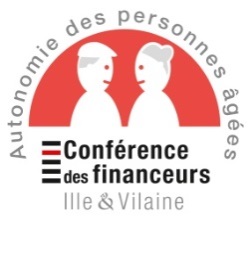 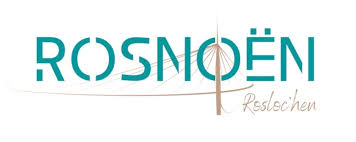 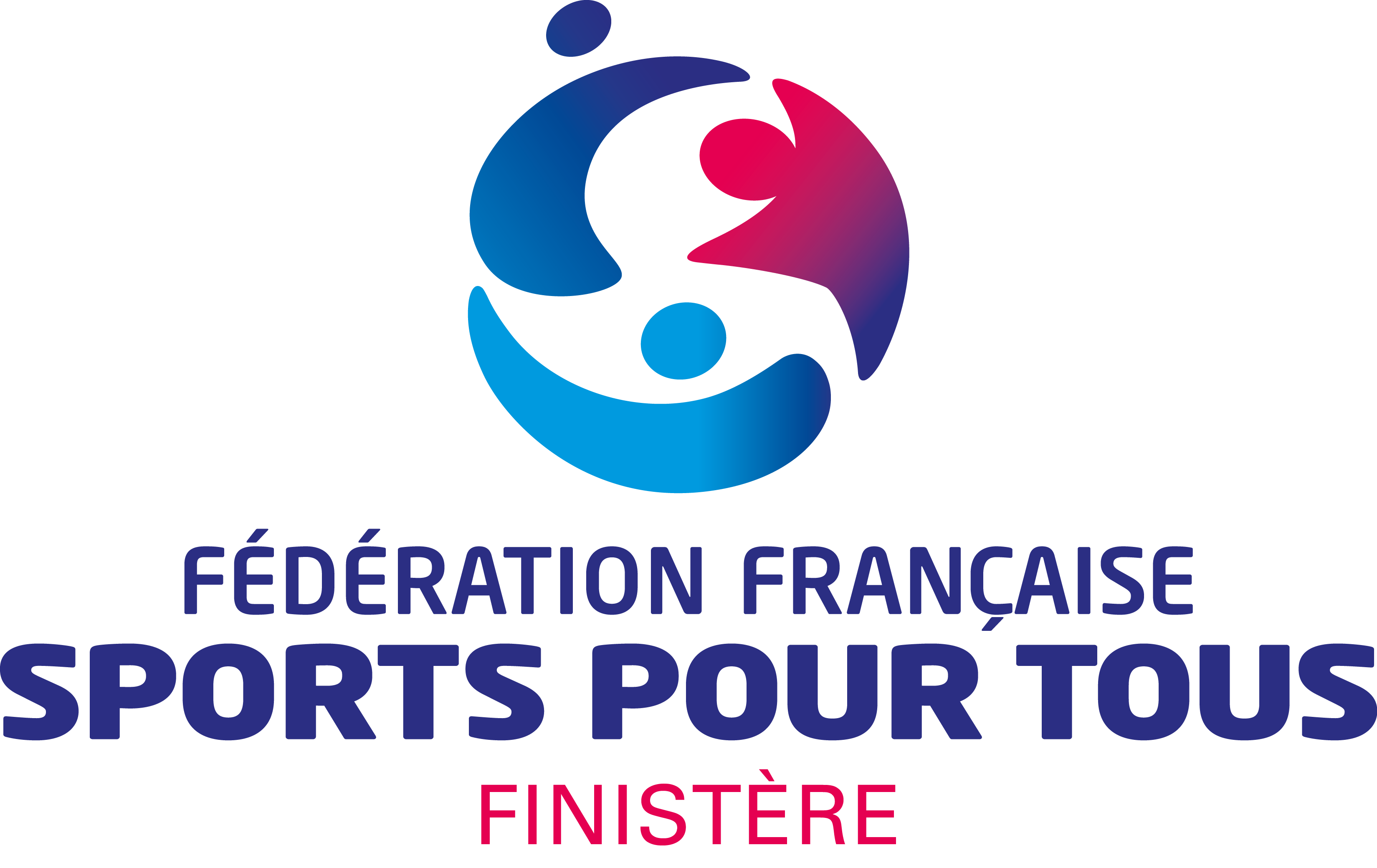